Obhajoba bakalářské práceŘízení zásob ve vybraném podniku
Autor bakalářské práce: Jiří Nosek
Vedoucí bakalářské práce: doc. Ing. Xenie Lukoszová, Ph.D.
Oponent bakalářské práce: prof. Ing. Václav Cempírek, Ph.D.
Motivace a důvody k řešení daného problému
Aktuálnost problému
Zdroj dat a informací
Vlastní zájem o dané téma
Cíl práce
Cílem mé bakalářské práce bylo na základě analýzy současného systému řízení zásob v podniku navrhnout jeho zlepšení.
Výzkumné otázky
Výzkumná otázka č. 1: Jaké položky zeleniny jsou pro podnik nejziskovější?

Výzkumná otázka č. 2: Dají se u těchto položek optimalizovat dodávky na lepší ekonomickou úroveň?
Metody použité pro bakalářskou práci
Sběr dat
ABC analýza
Vyhodnocení dat
Návrhy opatření
Představení společnosti
Obchodní firma: 		Tesco Stores ČR a.s.
Datum zápisu do OR: 	23. března 1992
Sídlo:				Praha 10
Základní kapitál: 		13.3 miliard Kč
Vznik společnosti:		Velká Británie, 1919
Řízení zásob v hypermarketu Tesco Břeclav
Tok zboží a informací
Objednávání zboží
Příjem zboží
Skladování zboží
Výdej zboží
Přeceňování a likvidace zboží
Jaké položky zeleniny jsou pro podnik nejziskovější?
Paprika červená
Česnek volný
Rajčata volná
Dají se u těchto položek optimalizovat dodávky na lepší ekonomickou úroveň?
Závěrečné shrnutí
Provedl jsem analýzu ABC u položek zeleniny v hypermarketu Tesco Břeclav a zjistil, které položky jsou pro obchod nejdůležitější.

Na základě analýzy aktuálních dodávek jsem navrhl jejich optimalizaci na ekonomicky výhodnou úroveň.

Cíl bakalářské práce byl splněn.
Doplňující dotazy
Od oponenta práce:

	Jak se díváte na řízení zásob v obchodních řetězcích?
Doplňující dotazy
Od vedoucího práce: 

1) Představil správný způsob výpočtu optimální velikosti dodávky (resp. Optimálního objednacího množství).

2) Pomocí modelu ”pilového diagramu” vysvětlil úroveň průměrné běžné zásoby, případně průměrné celkové zásoby.
Dotaz od vedoucího práce
1) Představil správný způsob výpočtu optimální velikosti dodávky (resp. Optimálního objednacího množství).

Harrisův-Wilsonův vzorec:

d opt =
d opt = 75 500 / 449
d opt = 169 dodávek
Dotaz od vedoucího práce
2) Pomocí modelu ”pilového diagramu” vysvětlil úroveň průměrné běžné zásoby, případně průměrné celkové zásoby.
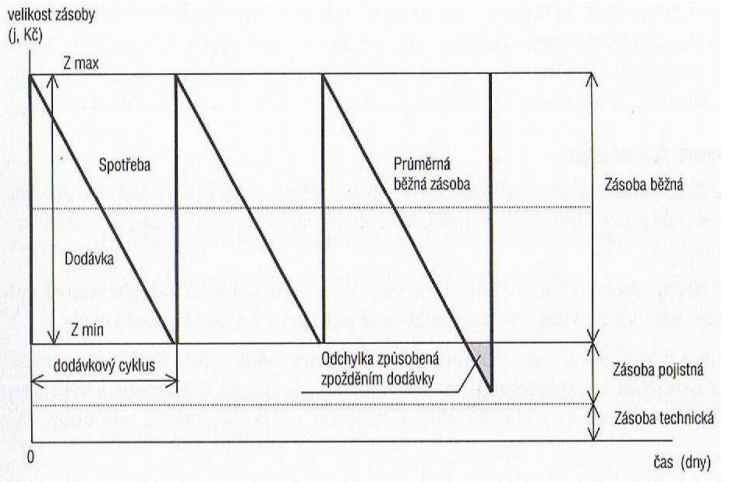 Děkuji za pozornost. 